Benefits of Pre-employment Medical in Oil & Gas Industry
Dr. Ahmad Latif
Medical Services, Qatar Petroleum
3rd International Conference and Exhibition on 
Occupational Health & Safety Conference . Valencia, Spain
Agenda
2
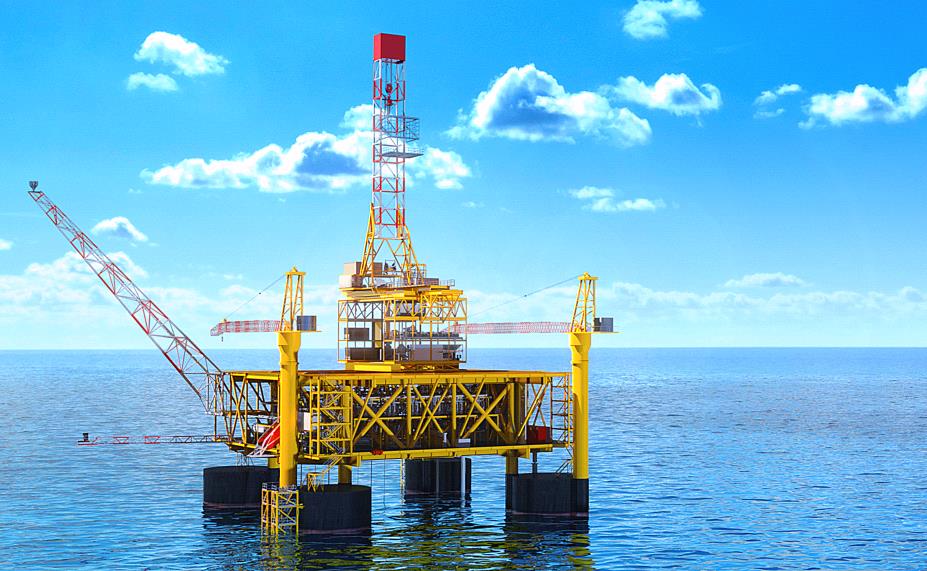 Introduction
1
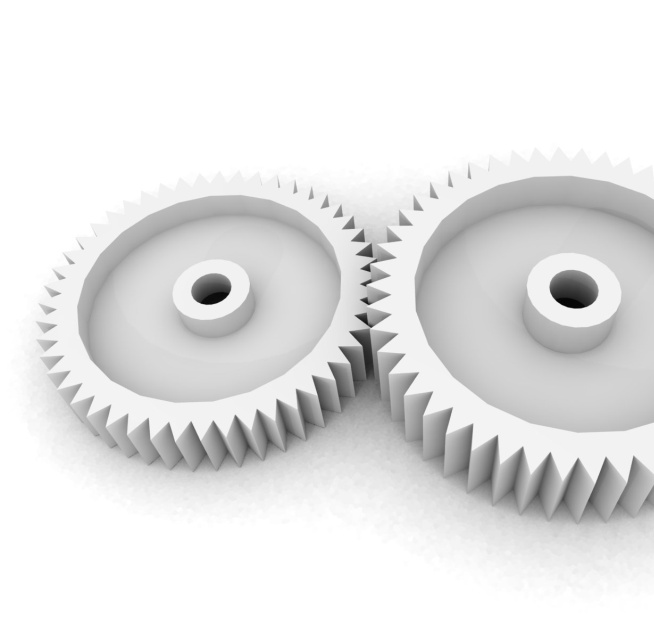 Pre-employment examinations
2
Pros & Cons
3
4
Cross-sectional Study
5
Conclusion
3rd International Conference and Exhibition
Pre-employment Medical examinations Definition
3
The assessment of a job applicant’s capacity
to work without risk to their own or others’ health and safety”
(Cox 2000).
The goal to determine whether an individual is fit to perform their job without risk to himself or others. 
    WHO.int
3rd International Conference and Exhibition
[Speaker Notes: widely accepted definition of pre-employment
examinations: “the assessment of a job applicant’s capacity
to work without risk to their own or others’ health and safety”
(Cox 2000; Serra 2007).]
Pre-employment examinations - Structure
4
Questionnaire
  Self-administered
  Nurse-administered
Examination
  Nurse
  Physician (GP)
  Occupational physician
Investigations
  X-rays, Lab tests, Vo2 max, etc
3rd International Conference and Exhibition
Pre-employment examinations - Justifications
5
Employer motives
Reduces costs to organisation
  Sickness absence
  Staff time
  Hospital bills
Legal(Inform individuals of Work hazards)
Establishes health status before starting
3rd International Conference and Exhibition
Pre-employment examinations - Justifications
6
Employee motives

Screening; Establishes health status before starting work
Adjustments to job to fit the employee
3rd International Conference and Exhibition
[Speaker Notes: Pre-employment medical examinations, in themselves, are not prohibited under the law. However, if the purpose of the examination is to discriminate against an applicant on the ground of disability, it may contravene the Low]
Evidence base for pre-employment medical
7
Unfortunately, the examinations have been more cultural than data or evidence driven.  (Pachman 2010) 
Hessel & Zeiss examined the value of pre-employment
Very little benefit was realized. 
Only 1.7% of examinations resulted in diagnoses considered to be significant.


Hessel PA, Zeiss E. Evaluation of the periodic examination in the South African mining industry. J Occup Med 1988; 30: 580-6 pmid: 2969408.
3rd International Conference and Exhibition
[Speaker Notes: Unfortunately, the use of pre-employment examinations can be considered to have been more cultural than data or evidence driven.
Hessel & Zeiss examined the value of the medical assessment examination that was used for both pre-employment and periodically during employment. They found that as a screening examination, very little benefit was realized. Only 1.7% of examinations resulted in diagnoses considered to be significant according to defined criteria.

The use of pre-employment examinations is often driven more by cultural practices than evidence. (Pachman 2010)]
Pros and Cons
8
Pre-employment provide a highly effective functional testing system that determines the physical abilities of an individual to safely perform the essential functions of a job. 
 
When designed correctly, the Pre-employment, can be the most comprehensive and effective type of evaluation for employee testing that follows ADA law

Richard W. Bunch
3rd International Conference and Exhibition
[Speaker Notes: Pre-employment provide a highly effective functional testing system 
that determines the physical abilities of an individual to safely perform the 
essential functions of a job. 
 
When designed correctly, the Pre-employment, can be the most comprehensive and effective type of evaluation for employee testing that follows ADA law
 
Richard W. Bunch
Bunch R. (n.d.). Pre-Employment (Post-Offer, Pre-Placement) Functional Assessment and Benefits. Louisiana Association of Occupational Nurses.]
Advantages
9
Ensure worker is fit to do the job
Adjustments of job to fit the employee
Cost-effectiveness depends on the consequences of the abnormality detected
High risk, physically demanding  jobs
Hepatitis B carriers, surgeons
Epilepsy, drivers
3rd International Conference and Exhibition
[Speaker Notes: In Munchausen Syndrome By Proxy (MSBP), occasions for being centre of attention are created by deliberately causing illness, injury or harm to others to provide opportunities for rescue and care.]
Disadvantages
10
Low pick-up rate
 Poor predictor of state of health
 Costs
Law, Disability Discrimination
3rd International Conference and Exhibition
[Speaker Notes: Equality Act 2010 (EA)
Disability Discrimination Act 1995 (DDA) 
The Americans with Disabilities Act (ADA)


- “There is a lack of evidence on their effectiveness in preventing health-related occupational risks.” (Pachman 2010)
- These assessments are used to identify risks that potential employees might face in a new work environment, as well as risks they may pose to others at work. However, these tests are often used to deny people work. (Palhares  2012)
- Pre-employment health screening (PEHS) by questionnaire has a low predictive value in detecting future adverse health and occupational outcomes. ( Madan  2011)]
The Study
11
Benefits of Pre-employment medical for potential employees from developing countries in oil and gas industry
3rd International Conference and Exhibition
Introduction
12
This paper highlights the advantages of pre-employment medical examination. 
Recently value of pre employment medical examination has been questioned in developed countries since there is lack of trials and evidence related to health outcomes from it.
3rd International Conference and Exhibition
Aim
13
To determine the rate of newly diagnosed chronic diseases among Qatar Petroleum (QP) potential employees and
 To compare prevalence rate between employees from developing countries and developed.
3rd International Conference and Exhibition
Methods
14
Using cross sectional method,
 this study utilized pre-employment medical examination data available in QP Medical Services. 
679 candidates underwent pre employment medical
the newly diagnosed cases of DM and HTN, OR. 
Developed countries according to World bank (144 countries)
3rd International Conference and Exhibition
[Speaker Notes: Developing countries are defined according to their Gross National Income (GNI) per capita per year. Countries with a GNI of US$ 11,905 and less are defined as developing (specified by the World Bank, 2012).]
Results
15
In the study group ( developed countries): 37 cases of DM, 29 is newly diagnosed (7.25%) and 31 cases HTN, 27 newly diagnosed (6.75%),
Control group 24 case of DM , 7 is newly diagnosed (2.5%) and 19 HTN cases 4 newly diagnosed (1.4%).
The odds ratio of newly discovered DM
 OR 3.057 95% CI (1.319 - 7.081).
Odds ratio of newly discovered HTN
OR: 5.01, 95% CI	(1.732 to 14.478).
3rd International Conference and Exhibition
[Speaker Notes: - Adjusted to few variables, age, gender, not socioeconomic
- Only few chronic diseases, DM and HTN
Sample size
- incomplete or misleading answers]
Conclusions
16
we noticed a positive health outcome to the group from developing countries. 
Preventive value; workplace health promotion.
Focused, Based on job requirements
Periodic audit, discrimination, fairness
Limitations, 
Adjusted to few variables, age, gender, not socioeconomic
- Only few chronic diseases, DM and HTN
Sample size
- incomplete or misleading answers
3rd International Conference and Exhibition
Tank You
17
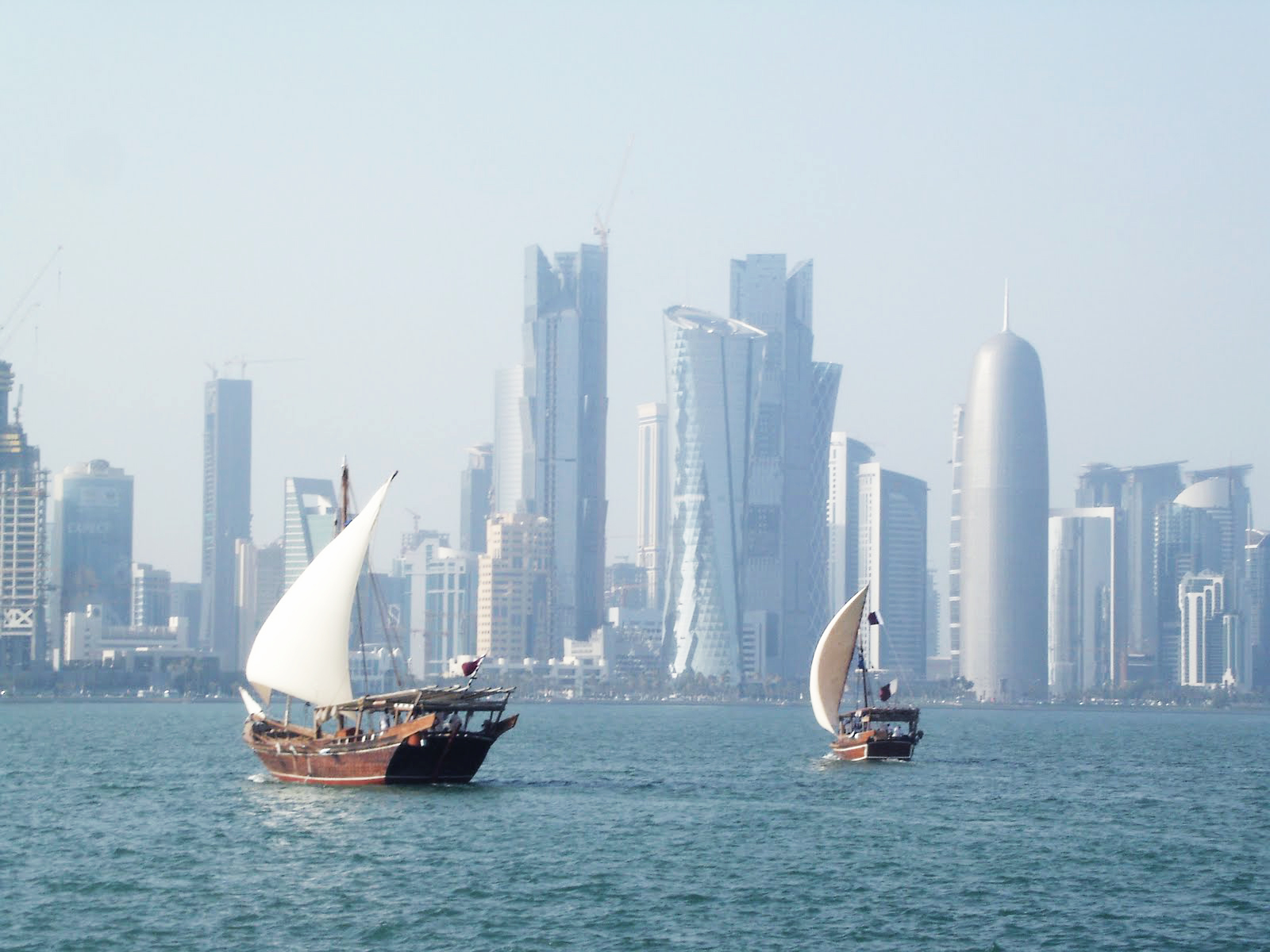 Dr. Ahmad Latif
a_latif@qp.com.qa
[Speaker Notes: Hessel PA, Zeiss E. Evaluation of the periodic examination in the South African mining industry. J Occup Med 1988; 30: 580-6 pmid: 2969408.

Cox 2000
Cox R, Edwards F, Palmer KT. Fitness for work, the medical
aspects. 3d. Oxford: Oxford Medical Publications, 2000.

Pachman J. Evidence base for pre-employment medical screening
WHO, Bulletin of the World Health Organization http://www.who.int/bulletin/volumes/87/7/08-052605/en/

Developed countries, http://www.isi-web.org/component/content/article/5-root/root/81-developing]
18
Hessel PA, Zeiss E. Evaluation of the periodic examination in the South African mining industry. J Occup Med 1988; 30: 580-6 pmid: 2969408.

Cox 2000 Cox R, Edwards F, Palmer KT. Fitness for work, the medical
aspects. 3d. Oxford: Oxford Medical Publications, 2000.

Pachman J. Evidence base for pre-employment medical screening
WHO, Bulletin of the World Health Organization http://www.who.int/bulletin/volumes/87/7/08-052605/en/

Developed countries, http://www.isi-web.org/component/content/article/5-root/root/81-developing.
http://laohn.org/images/Functional_testing.pdf
3rd International Conference and Exhibition